«Искусство городецкой росписи»
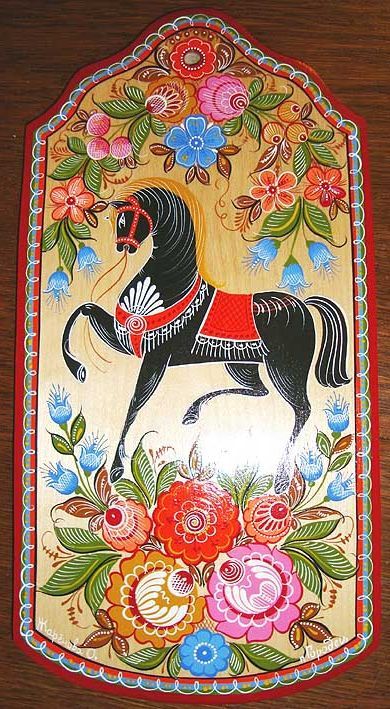 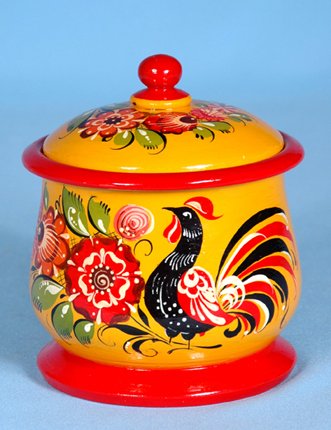 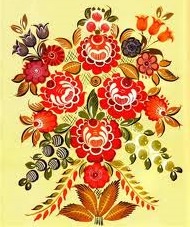 МОУ Лицей №15 г. Саратов
Климова Наталья Васильевна
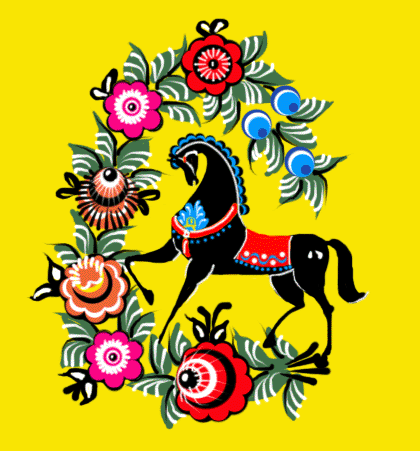 Никак не ведал Прохор с Городца,
Взяв кисть и приступив, крестясь, к иконе,
Что в мир ворвутся прихотью творца
С его икон диковинные кони.

Но мастер с Приузолья, чудодей,
Проснувшись рано, до восхода солнца,
Себе на удивленье и — людей,
Изобразил того коня на донце.

Лебяжьешей, гриваст и тонконог, –
Конь в обрамленье розанов и купавок
Гарцует в суете земных дорог
Без меркантильных ипподромных ставок!..
О происхождении Городецкой росписи…
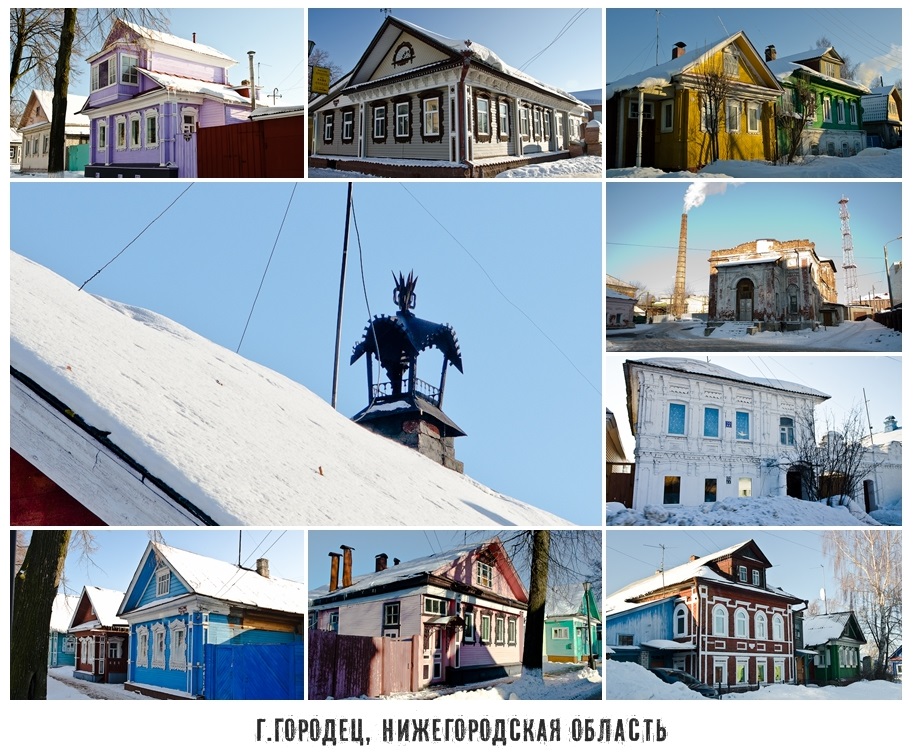 Городецкая роспись — это русский народный художественный промысел, который существует с середины XIX века в районе города Городец Нижегородской губернии. Город Городец был основан еще в 1152 году Юрием Долгоруким.
Элементы и мотивы Городецкой росписи…
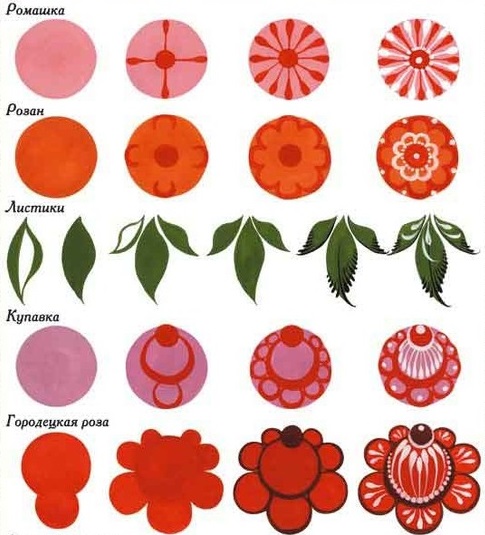 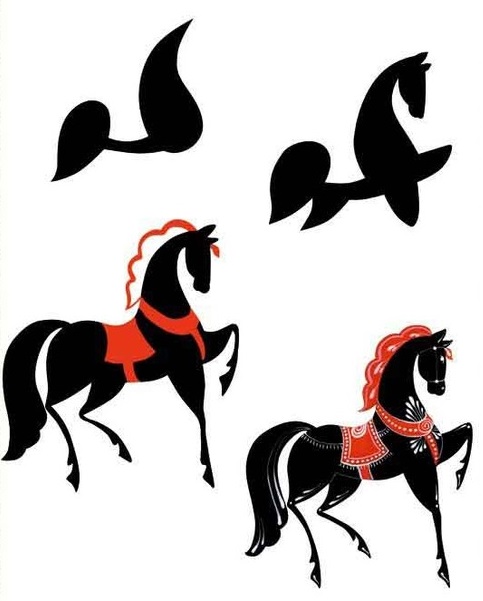 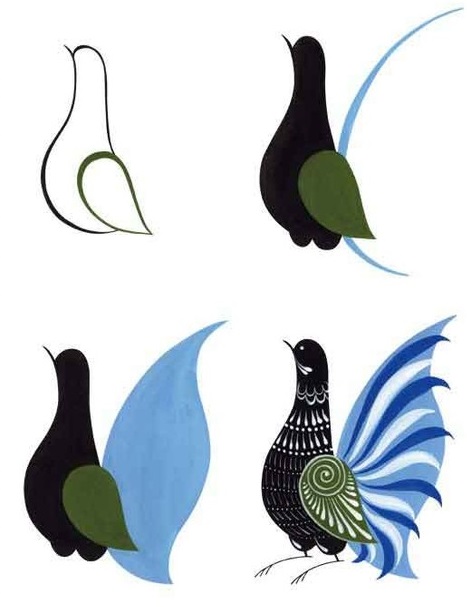 Цветочные мотивы
Городецкий конь
Городецкий фазан
Этапы выполнения Городецкой росписи…
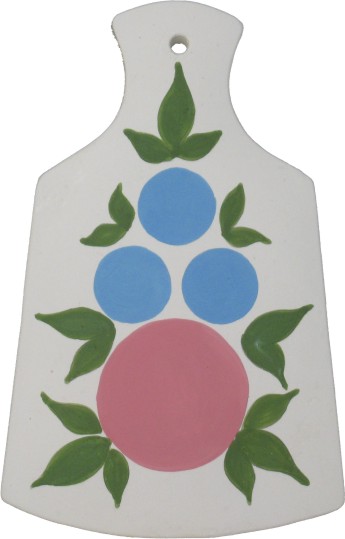 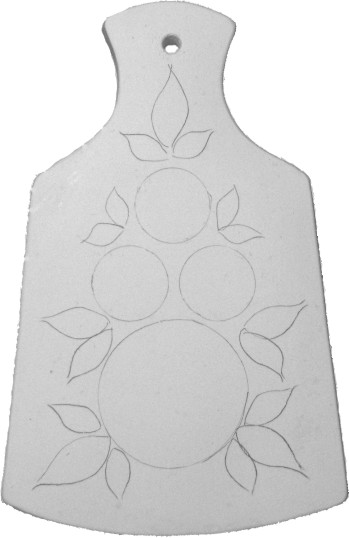 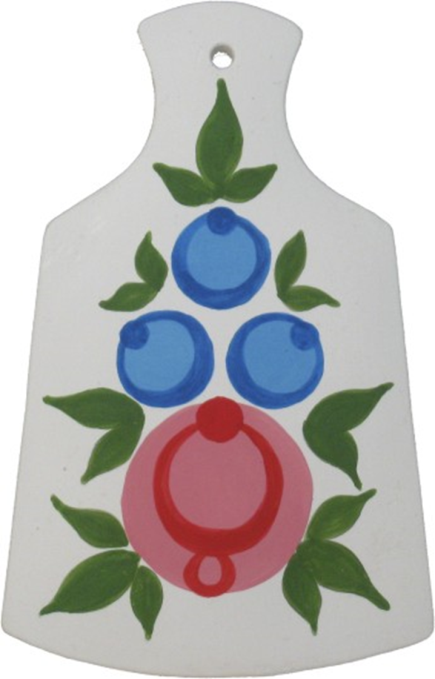 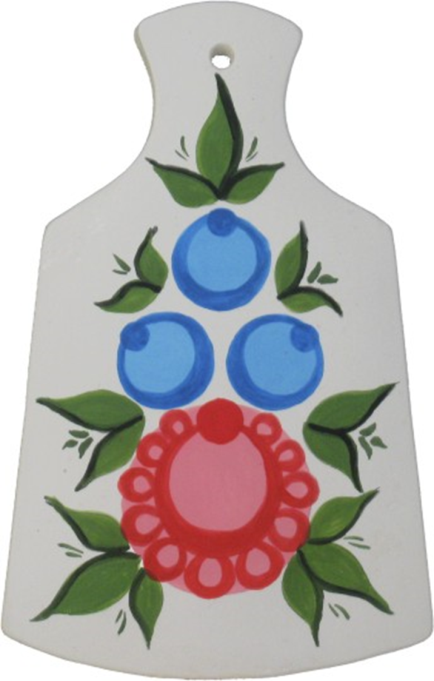 1
2
3
4
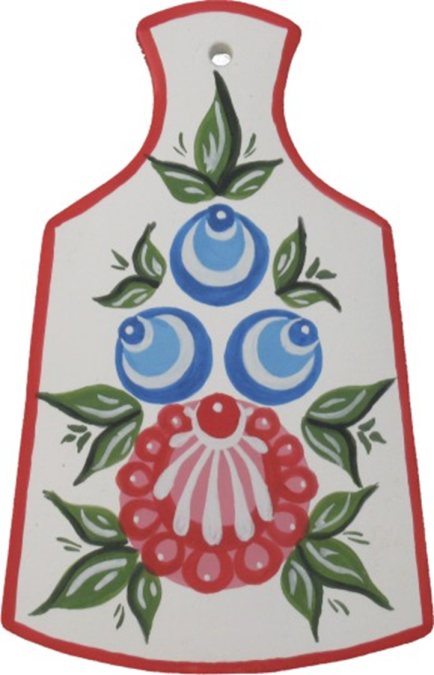 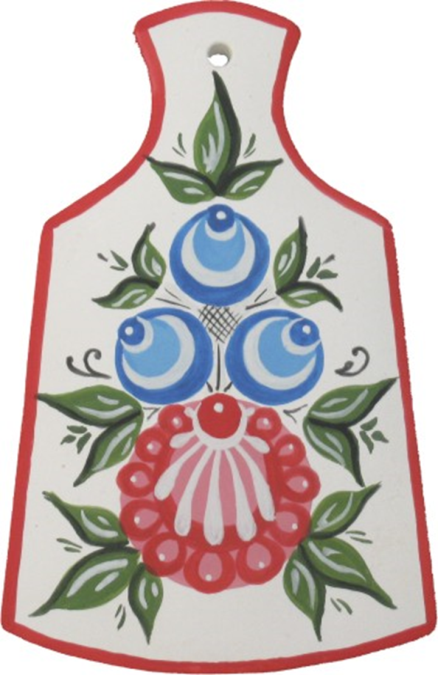 5
6
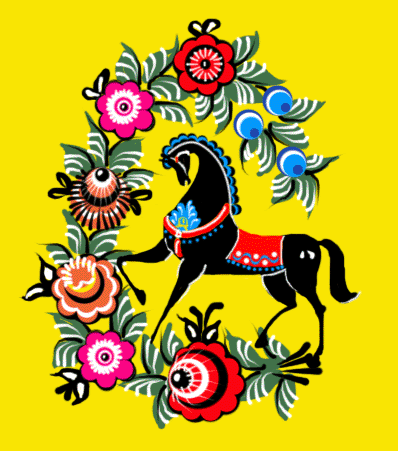 Примеры Городецкой росписи…
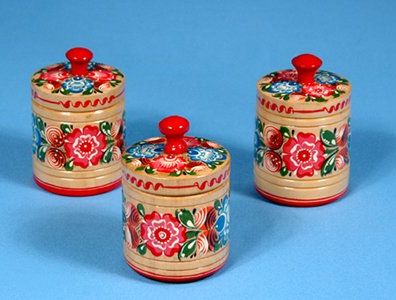 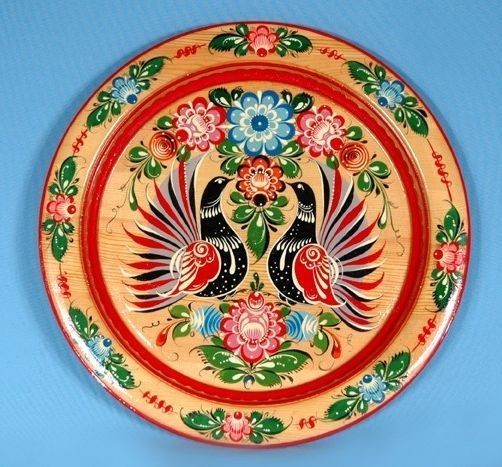 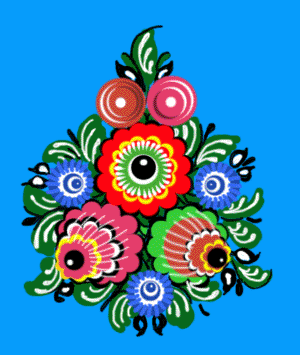 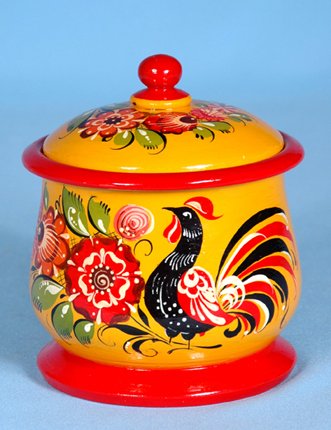 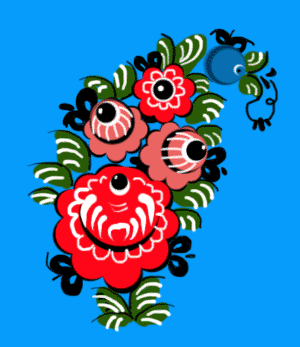